淡雅梦幻光斑通用
PPT模板
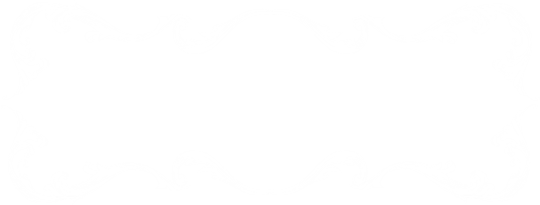 目录
01
02
03
04
请在此处输入标题
请在此处输入标题
请在此处输入标题
请在此处输入标题
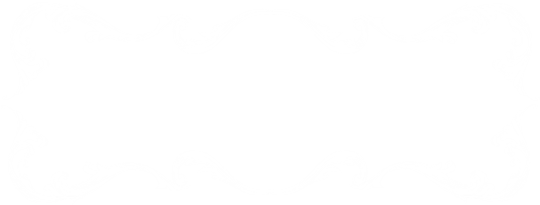 目录
01
02
03
04
请在此处输入标题
请在此处输入标题
请在此处输入标题
请在此处输入标题
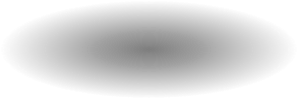 单击输入标题文字
点击录入内容
点击此处录入标题内容
点击录入内容
点击录入内容
点击录入内容
点击录入内容
点击录入内容
点击录入内容
点击录入内容
点击录入内容
点击此处录入标题内容
单击输入标题文字
请在此处输入你的文本
标题
请在此处输入你的文本
标题
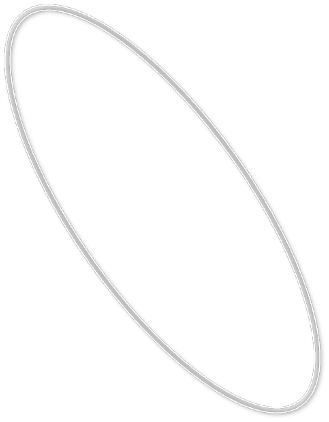 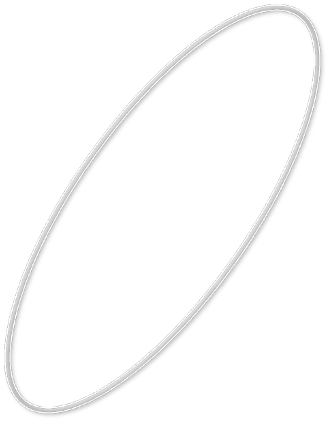 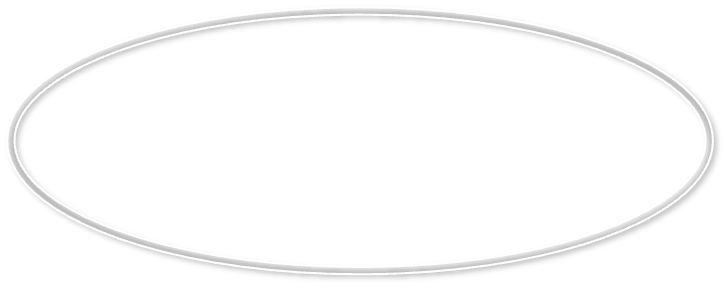 请在此处输入你的文本
请在此处输入你的文本
标题
标题
请在此处输入你的文本
标题
请在此处输入你的文本
标题
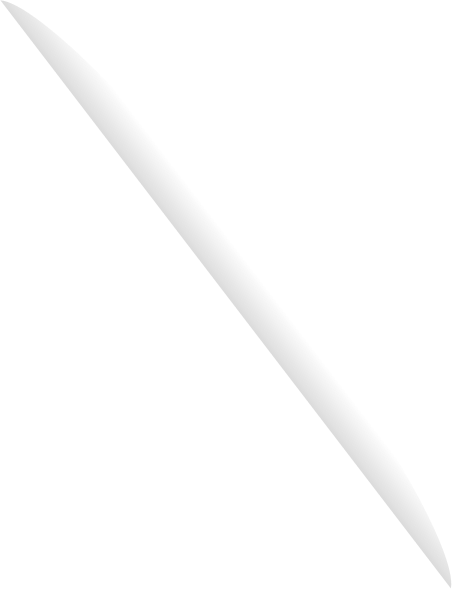 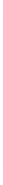 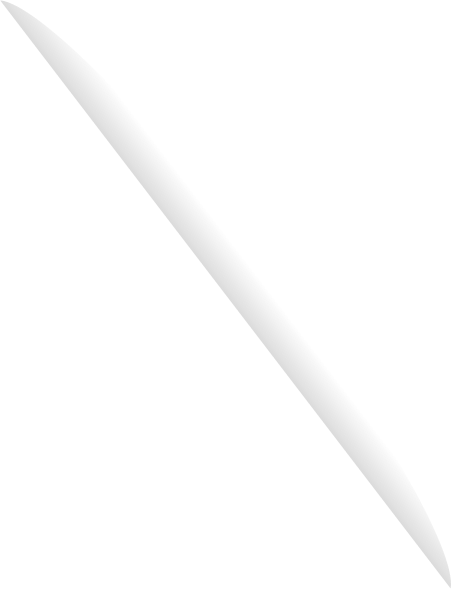 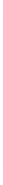 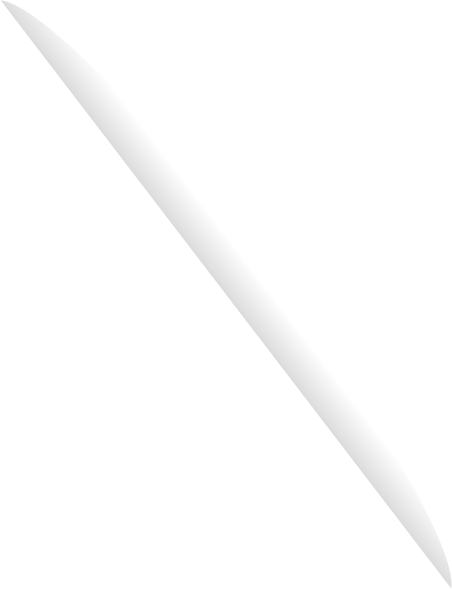 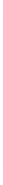 单击输入标题文字
01
02
03
输入标题文字内容
输入标题文字内容
输入标题文字内容
单击输入标题文字
标题1
标题2
标题3
标题4
请在此处输入你的文本
请在此处输入你的文本
请在此处输入你的文本
请在此处输入你的文本
单击输入标题文字
小标题
小标题
小标题
小标题
小标题
输入文字内容
输入文字内容
输入文字内容
输入文字内容
输入文字内容
输入文字内容
输入文字内容
输入文字内容
输入文字内容
输入文字内容
输入文字内容
输入文字内容
输入文字内容
输入文字内容
输入文字内容
输入文字内容
输入文字内容
输入文字内容
输入文字内容
输入文字内容
输入文字内容
输入文字内容
输入文字内容
输入文字内容
输入文字内容
输入文字内容
输入文字内容
输入文字内容
输入文字内容
输入文字内容
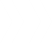 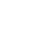 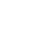 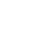 1
2
3
4
5
目录
请在此处输入标题
01
02
03
04
请在此处输入标题
请在此处输入标题
请在此处输入标题
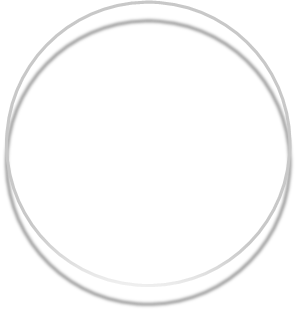 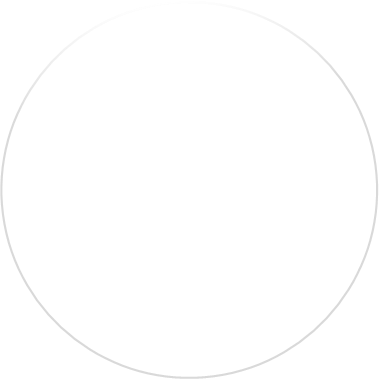 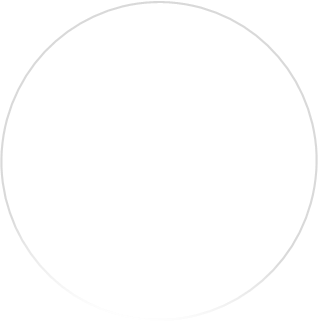 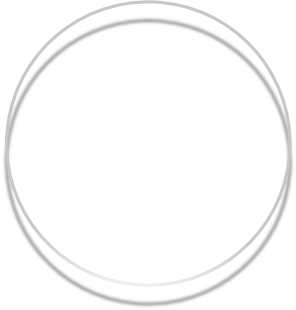 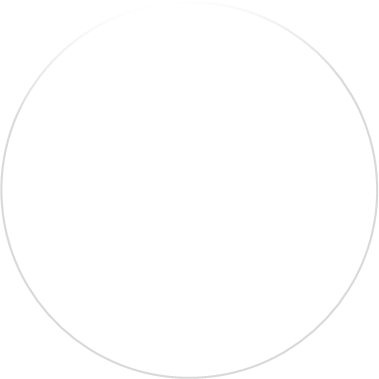 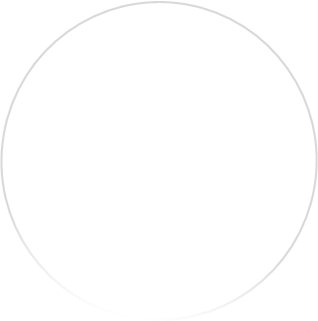 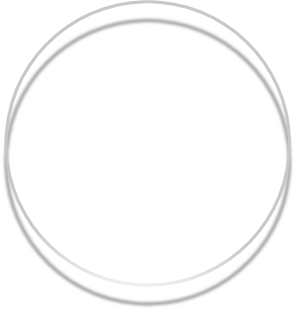 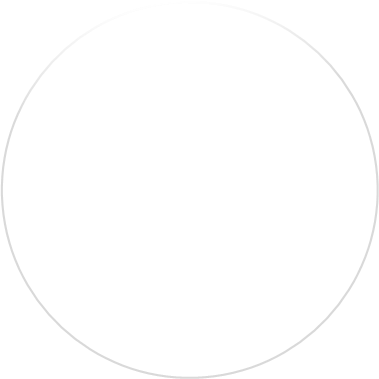 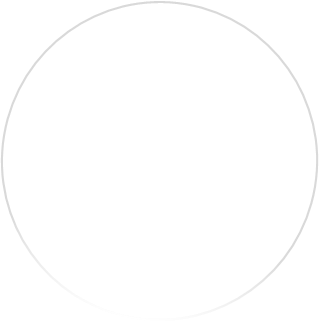 单击输入标题文字
在此输入标题
在此输入标题
在此输入标题
请在此处输入你的文本
请在此处输入你的文本
请在此处输入你的文本
单击输入标题文字
单击此处添加文本
单击此处添加文本
单击此处添加文本
单击此处添加文本
单击此处添加文本
单击此处添加文本
单击此处添加文本
单击此处添加文本
单击此处添加文本
单击此处添加文本
单击此处添加文本
单击此处添加文本
S
W
O
T
单击输入标题文字
01
03
05
02
04
请在此处输入您的文本
请在此处输入您的文本
请在此处输入您的文本
请在此处输入您的文本
请在此处输入您的文本
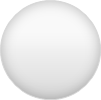 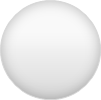 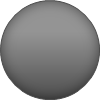 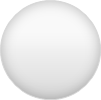 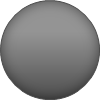 单击输入标题文字
单击此处添加标题
单击此处添加标题
单击此处添加标题
单击此处添加标题
单击此处添加标题
单击此处添加段落文本单击此处添加段落文本单击此处添加段落文本单击此处添加段落文本
单击此处添加段落文本单击此处添加段落文本单击此处添加段落文本单击此处添加段落文本
单击此处添加段落文本单击此处添加段落文本单击此处添加段落文本单击此处添加段落文本
单击此处添加段落文本单击此处添加段落文本单击此处添加段落文本单击此处添加段落文本
单击此处添加段落文本单击此处添加段落文本单击此处添加段落文本单击此处添加段落文本
2010
2011
2012
2013
2014
单击输入标题文字
1
输入小标题文字
2
输入小标题文字
3
输入小标题文字
4
输入小标题文字
目录
请在此处输入标题
01
02
03
04
请在此处输入标题
请在此处输入标题
请在此处输入标题
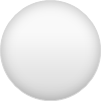 单击输入标题文字
请在此处输入你的文本
单击此处添加标题
请在此处输入你的文本
单击此处添加标题
单击此处添加标题
请在此处输入你的文本
单击输入标题文字
标题
标题
02
请在此处输入文本，或者将您的文本粘贴到此处。请在此处输入文本。
01
请在此处输入文本，或者将您的文本粘贴到此处。请在此处输入文本。
请在此处输入标题
请在此处输入文本，或者将您的文本粘贴到此处。请在此处输入文本。
请在此处输入文本，或者将您的文本粘贴到此处。请在此处输入文本。
04
03
标题
标题
单击输入标题文字
此处输入文本
请在此处输入您的文本，或者复制您的文字粘贴到此处
标题
此处输入文本
请在此处输入您的文本，或者复制您的文字粘贴到此处
标题
此处输入文本
请在此处输入您的文本，或者复制您的文字粘贴到此处
标题
标题二
单击输入标题文字
标题一
标题三
标题四
请在此处输入您的文本
请在此处输入您的文本
请在此处输入您的文本
请在此处输入您的文本
单击输入标题文字
请在此处输入你的文本
标题1
请在此处输入你的文本
请在此处输入你的文本
标题4
标题2
标题3
请在此处输入你的文本
单击输入标题文字
标题
请在此处输入你的文本
01
照片
标题
请在此处输入你的文本
02
标题
请在此处输入你的文本
03
标题
请在此处输入你的文本
04
照片标题
目录
请在此处输入标题
01
02
03
04
请在此处输入标题
请在此处输入标题
请在此处输入标题
输入标题
输入标题
输入标题
输入标题
请在此处输入你的文本
请在此处输入你的文本
请在此处输入你的文本
请在此处输入你的文本
单击输入标题文字
单击输入标题文字
输入标题
输入标题
输入标题
输入标题
请在此处输入你的文本
请在此处输入你的文本
请在此处输入你的文本
请在此处输入你的文本
请在此处输入你的文本
请在此处输入你的文本
请在此处输入你的文本
请在此处输入你的文本
请在此处输入你的文本
请在此处输入你的文本
请在此处输入你的文本
请在此处输入你的文本
输入标题
输入标题
输入标题
输入标题
请在此处输入你的文本
请在此处输入你的文本
请在此处输入你的文本
请在此处输入你的文本
单击输入标题文字
标题
标题
标题
标题
单击输入标题文字
请在此处输入你的文本
请在此处输入你的文本
输入标题
输入标题
请在此处输入你的文本
请在此处输入你的文本
请在此处输入你的文本
请在此处输入你的文本
输入标题
主题
输入标题
输入标题
请在此处输入你的文本
请在此处输入你的文本
请在此处输入你的文本
请在此处输入你的文本
THANK YOU!